INTEGRATION OF THE SUPERVISION OF THE FINANCIAL MARKET
Michal Janovec
Place of Supervision in LAW system
Financial law
Administrative
Criminal
Procedural
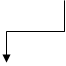 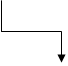 General part
Special part
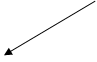 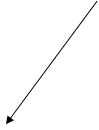 Fiscal part
Law of the financial market
Non fiscal part
Supervision of the financial market
Monetary law
Dividing OF the Financial Market
most important, but not the only one
Money market
markets where the maturity of traded instruments not exceed one year ,
 Capital market
markets where the maturity of traded instruments is longer than one year. Capital markets could be divided to,
 Primary market, where there are first traded financial instruments on the financial markets. The main function of primary markets is the allocation of financial capital for further investments
Secondary market, where are traded financial instruments which were already traded on the primary market.
Sector calssification OF the financial Market
Money Market
Credit Market (banks and investment companies)
Foreign Exchange Market
Insurance Market,
Capital Market
Comodity Market
= Financial market=> Law of the financial market
TRENDS of the Financial Market area
Globalization
Harmonization of rules
Regulation of financial services provision
Individual regulation and supervision
Regulation of Non-legal acting on the financial market
Coordination and colaboration on the financial market
Deregulation of financial institution and services
Consolidation of the financial institutions on the financial market
improving transparency
Electronization of the financial market
Increasing volumes of trading on financial market
Regulation, Control, Supervision
Regulation means process of setting up rules and conditions for business at the relevant section of regulation. These rules are usually set up in national legal rules, but also european rules or rules of the intenationl law
Control is general term covering Supervision and Oversight
Supervision of the financial system means control of the compliance action, including possible sanctions for not complying of rules - NOT by the state, but by the institutions for which STATES delegated that competence (Supervisory authority (separated and independand)

Oversight/ surveillance – performed by state or state authority (could be Ministry of Finance)

ON THE FINANCIAL MARKET, we use SUPERVISION.
Reasons for for the increased regulation
SYSTEMIC REGULATION and SUPERVISION – systemic risk and macro economic financial stability

CONSUMER PROTECTION - Market abuse,

PRUDENTIAL REGULATION and SUPERVISION - individual supervision 

abuse of dominant position
information asymmetry

These market failures can be associated with yet another reason: Criminal risk, especially money laundering
FinanCIAL SUPERVISION SYSTEMS
SECTORAL MODEL, 
forming supervisory structure, in which financial regulation and supervision is institutionally organized by main sector of financial intermediation(more or less degree of separation of supervisory institutions for individual market segments, namely banking, insurance, capital market… etc.)
FUNCIONAL MODEL
includes solutions where financial regulation and supervision intended to protect the individual functions of the financial systém (this model is based on the typology of individual market failure, therefore separates the protection of investors and consumers focused on fair use of markets, prudential regulation and supervision, the stability of the financial system and the protection of competition – Antimonoly policy).
Supervisory models
Based on: SHOEMAKER. D.: Financial Supervision in the EU (2011)
Models of supervision by region
Source: Bank for international Settlements 2018


EU – Mostly Single supervisory authority (Central bank or Special authority) – 48 %
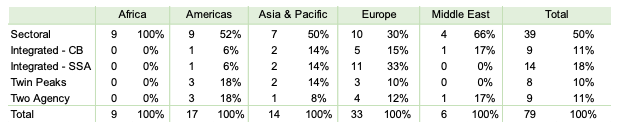 TWIN PEAKS example - Australia
Australia – Twin peaks funcional model
Australian Securities and Investments Commission - Australia’s corporate, markets and financial services regulator. Independent Commonwealth Government body. 
maintain, facilitate and improve the performance of the financial system and entities in it
register companies and managed investment schemes 
grant Australian financial services licences and Australian credit licences register auditors and liquidators
Australian Prudential Regulation Authority - 
promotes financial stability by requiring financial institutions to manage risk prudently so as to minimise the likelihood of financial losses to depositors, policy holders and superannuation fund members.
Licenced institutions are subject to ongoing supervision to ensure it is managing risks prudently and meeting prudential requirements, and to identify those institutions that are unable or unwilling to do so
Levels of supervision
International supervision
EU Supervision
National supervision


The main rule of financial market supervision in the eu - financial market law is supervision by the home member state.
It is still valid, but there are tendencies to centralise it (Banking Union). Complete centralisation is not ready yet.
International level of Supervision
„Core principles“
Basel Committee on Banking Supervision (BCBS) and Core principles for effective banking 
+ Financial Stability Board - monitors and makes recommendations about the global financial systém. promotes international financial stability.
International Association of Insurance Supervisors (IAIS) and Core principles in insurance 
International Organization of Securities Commissions (IOSCO) and goals and principles of the Capital Markets and their regulation
IN GENERAL
Financially-action committee against money laundering(FATF) and its own 40 recommendations
BSCS + FSB -> G-SIB
Global systemically important banks
http://www.financialstabilityboard.org/wp-content/uploads/r_141106b.pdf
- total loss-absorbing capacity (TLAC) – Capital adequancy rule - building higher capital reserves for the purpose of readiness to respond to a crisis situation

? OVERKILL ? for GSIB, which are also EU important banks, because of the new robust MREL obligation (Minimum Requirement for own funds and Eligible Liabilities from 2019). MREL is based on same principle, but calculated differently.
EU SUPervision of the financial market
harmonization of financial regulation by European law, in particular through the relevant directives,
 mutual recognition of national rules that are not harmonized,
national competence in the area of supervision and control principle primarily performed by the home regulatory authority for banks operating in several EU countries,
assumption of close cooperation between national regulators.
EU regulation of the financial supervision
Generaly about the integration
Primary sources (TFEU)
Secondary sources
Regulations
Directives
ECJ court jurisprudence
Main areas of the supervision
Providing financial services
Regulation and supervision of the financial market
Monetary regulation
INTEGRATION of supervision
2 main ways of understanding process of INTEGRATION

harmonization - unification (integration) supervisory practice and cooperation at the transnational level for this purpose, as it is understood the process of integration in the international (EU) level (functional integration)

unification of supervision within one or two institutions, as integration is seen in some EU member countries eg. in the Czech Republic, Slovak Republic or Ireland, where the Financial Supervision is unified (integrated) into a single institution (institutional integration)
Integration of Supervision
Singapour (1984), Norway(1986), Denmark (1988), Malta (1988), Sweden (1991), United Kingdom (1997/1998), Japan (1998), Iceland (1999), South Korea (1999), Hungary (2000), Estonia (2001), Lithuania 2001 Germany (2002 ), Austria (2002), Ireland (2003), Belgium (2004), Lichtenštensko (2005), Slovakia (2006), Czech Republic (2006), Poland (2008), Switzerland (2009), Finland (2009).
EU Supervisory AGENCIES
European Systemic Risk Board – macroprudential authority Recommendations and warnings - No binding decisions, but NAMING AND SHAMING rule. Problem of undetected risks or on the other hand false warnings -> reputation declines. 

European Banking Authority, EBA (instead of the Committee of European Banking Supervisors) 
European Securities and Markets Authority, ESMA (instead of the Committee of European supervisory authorities of the capital market)
European insurance and Occupational pensions authority EIOPA instead of The Committee of European supervisory authorities of the insurance and occupational pension funds.
Banking Union
Second step for real INTEGRATION of SUPERVISION after Larosiér report
3 pillars 
Single supervisory mechanism (Supervisory board in ECB)
Single resolution mechanism (SRB + NRB; SRF + NRF)
Bank Recovery and Resolution Directive
Regulation of the European Parliament and Council Regulation (EU) no. 806/2014

Common Deposit Guarantee Schemes
Banking Union
Banking Union
Single Supervisory
Mechanism
Single Resolution Mechanism
Common Deposit Guarantee Schemes
Single rule book
- harmonised prudential rules
Supervision in EU and EFTA (Norway)
Goal : Single market. Is it really possible ?

Financial supervision rules are mostly same, because supervision of the financial market is mostly EEA relevant.
Problems: Long precedure for implementing EU rules to national legal systems of EFTA countries.
EFTA countries supervisory authority representatives become equal members of EU agencies (ESA)
->constitutional issues in sensitive cases or when Commission or Council could be involved in decisions of EU agencies
Integrated supervision
the dominant type (model) of the supervisory structure in the eu Financial supervisory system is a single supervisor model
(see the table above)
Conclusions
Within the EU, there are minimal problems, which should be solved, thus the supervision will be well integrated and therefore support financial stability and also one of the aims of the economic policy of EU, which is to build up real single market in Europe. The problem is that only the government leaders assembled in the European Council are in the position to act, but precisely they are the ones who are unable to act in the interest of a joint European community because their main consideration is their national electorate. Thus the result is a political trap. The currency union must gain the capacity to act at the supra-national level and the currency union should expand into a political union, such that the process of integration will in all ways be complete.
EU Federation ?
National financial market doesnt exist anymore

Its international - >rules, supervision colaboration and harmonization must be International.

Real single market already? We are very close
but
Only political federation will lead us to real single market (nevertheless EU and EEA rules are aimed to single market anyway and maybe we will manage without federation)